Julio 2014
Mesa de Expertos:
Modelo Conceptual del Sector Cultura
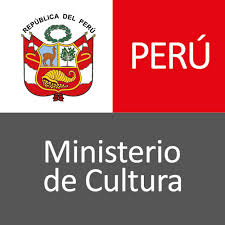 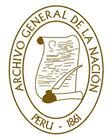 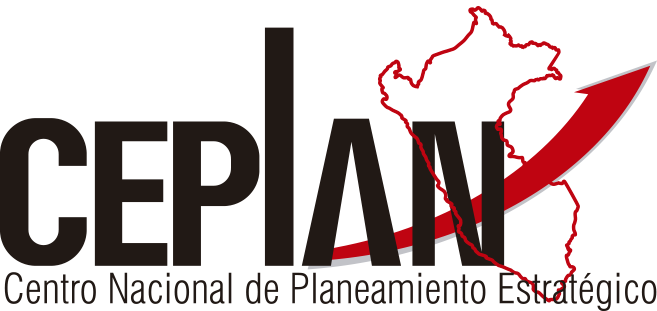 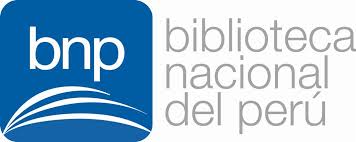 1
MODELO CONCEPTUAL DEL SECTOR CULTURA
Version 09.07.2014
Normativa
Investigación
Inversión en cultura
Creación
Información
INSTITUCIONALIDAD
PRODUCCION Y GESTION DEL CONOCIMIENTO
Gobernanza
Comunicación
Cooperación y gestión interinstitucional e intersectorial
SECTOR CULTURA
Reconocimiento, visibilización, valoración de la diversidad y patrimonio cultural
“Gestión de la Diversidad Cultural. Memoria e Identidad”
Economía Cultural
Memoria
DESARROLLO
Discriminación
CIUDADANIA INTERCULTURAL
Diálogo Intercultural
Capital Social
Acceso a la diversidad cultural
Bienestar
Ejercicio de los deberes y derechos culturales
Derechos Colectivos
Equipo Técnico de Planeamiento Estratégico del Sector Cultura